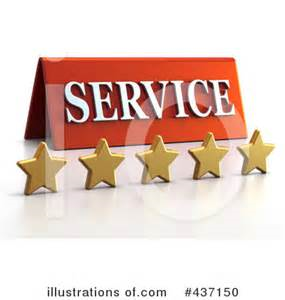 CUSTOMER SERVICE
UNIT CODE: J/601/1790
UNIT 3: CUSTOMER SERVICE
LEARNING OUTCOME 1: UNDERSTAND CUSTOMER SERVICE POLICIES WITHIN BUSINESS AND SERVICE CONTEXTS
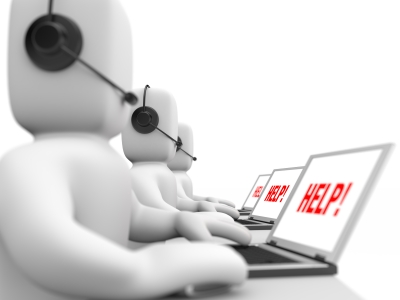 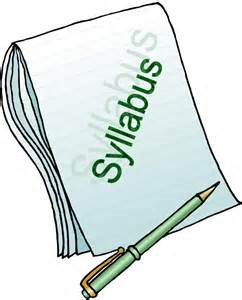 THE BASIC SYLLABUS
1. UNDERSTAND CUSTOMER SERVICE POLICIES WITHIN BUSINESS AND SERVICE CONTEXTS 
2. UNDERSTAND THE PURPOSE OF PROMOTING A CUSTOMER-FOCUESED CULTURE.
3.BE ABLE TO INVESTIGATE CUSTOMER REQUIREMENTS AND EXPECTATIONS
4.BE ABLE TO PROVIDE CUSTOMER SERVICE WITHIN BUSINESS AND SERVICES CONTEXTS  TO MEET REQIURED STANDARDS.
LEARNING OUTCOMES
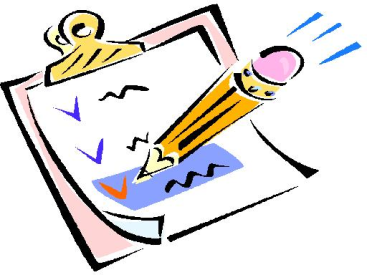 UNDERSTAND CUSTOMER SERVICE POLICIES WITHIN BUSINESS AND SERVICE CONTEXTS 






AC 1.1: DISCUSS REASONS FOR USING CUSTOMER SERVICE POLICIES
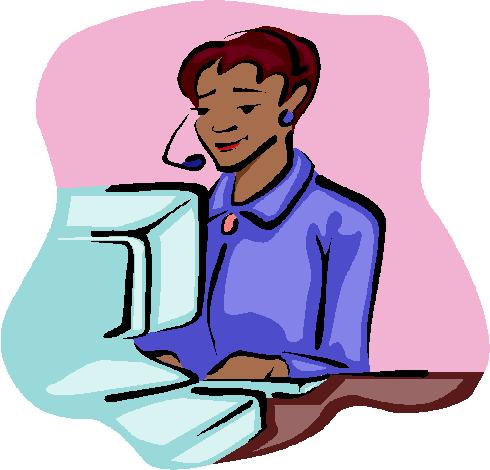 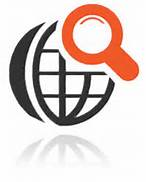 OVERVIEW
Customer service is the act of taking care of the customer's needs by providing and delivering professional, helpful, high quality service and assistance before, during, and after the customer's requirements are met. Customer service is meeting the needs and desires of any customer.
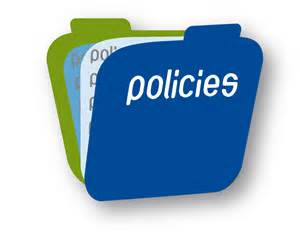 POLICIES
Customer service policy is a written document that outlines the protocol that employees must follow when they deal with customers who are not satisfied with a company's product or service. Customer service policies generally include a company's service ethics and operating procedures.
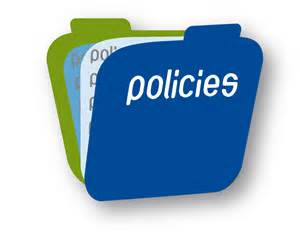 POLICIES
An organization that have a structured policies can help it run more effectively and provide the members of the organization a description and understanding of the formal structure of the organization. Effective organizational structure policies should apply to every department of the organization. Additionally, to maximize the effectiveness, the organization should allow both management and staff to create the organizational structure policies for the organization.
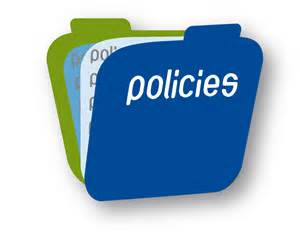 POLICIES
Excellent customer service is vitally important in the hospitality industry. It’s the first point of contact, between for example, the hotel guest and the representative of the hotel. It is the first opportunity an establishment gets to impress and create a lasting great impression.
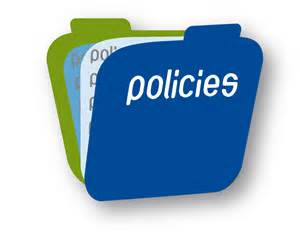 POLICIES
Hotels and restaurants and everything in between in this type of industry, is a hospitality service provider that has a job to sustain customer happiness and satisfaction. That includes any type of business where customers are paying attention to the type of service they receive, is within the hospitality industry a great example of first class customer service in this industry is North West based Thornton Hall Hotel & Spa.
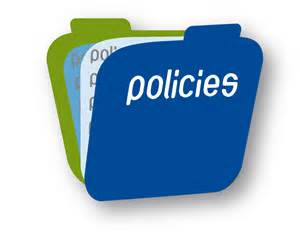 POLICIES
Great businesses like them that put their customers at the forefront of their operation will generally have a steady flow of loyal customers to keep the business afloat.
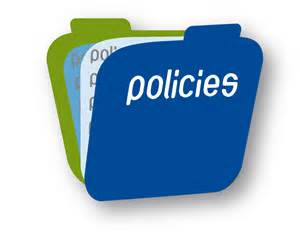 POLICIES
A Customer Service Policy is a document that describes the guiding principles and philosophy of your company’s delivery of customer service. It’s a document that will take some time to put together because it would have been given careful thought, careful planning and organization based on findings from management as well as on feedback from and engagement with employees, if any.
UNIT 7 CUSTOMER SERVICE IN THE AVATION INDUSTRY
P1: OUTLINE THE KEY ELEMENTS THAT CONTRIBUTE TO EFFECTIVE CUSTOMER SERVICE IN THE AVIATION INDUSTRY
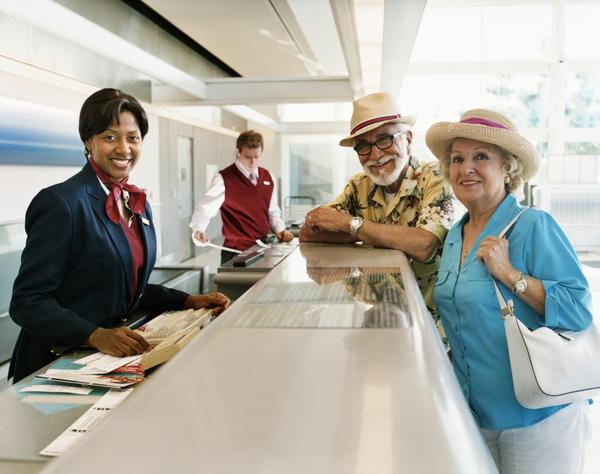 THE KEY ELEMENTS THAT CONTRIBUTE TO EFFECTIVE CUSTOMER SERVICE IN THE AVIATION INDUSTRY
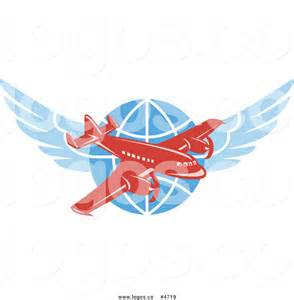 In the highly competitive era for the airline industry where one event can trigger oil price hike and send the profit margins tumbling down the drain, the level of efforts required in order to not only survive but thrive are a lot higher. There are many factors that have to be considered to make an airline a winning industry player. There is a quick view of some important factors which can significantly improve your company’s profitability and make it a successful airline in the aviation industry.
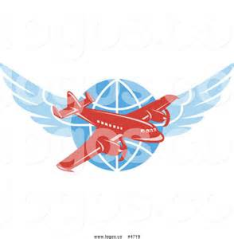 THE KEY ELEMENTS THAT CONTRIBUTE TO EFFECTIVE CUSTOMER SERVICE IN THE AVIATION INDUSTRY
In service industry, service quality and price have an important role in influencing customer satisfaction. The promptness and accuracy of service, employee attitudes, and price significantly influence customer satisfaction. The attitude of employees, and the price are significant predictors of customer satisfaction. The service quality especially the service employees' attitudes and price are factors that should be given more attention for developing customer satisfaction in both types of airlines, although their competitive strategy and target market are different.
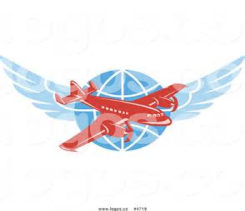 THE KEY ELEMENTS THAT CONTRIBUTE TO EFFECTIVE CUSTOMER SERVICE IN THE AVIATION INDUSTRY
Customer satisfaction is given top priority by all service-oriented industries. The civil aviation industry is no exception. The highly competitive global aviation arena causes various airlines to vie for the top position with lot of importance being given to the customer service. The main elements involved in the definition of good customer service is to see how best it can be activated through the key elements for the benefit of our customers.
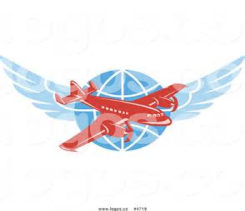 THE KEY ELEMENTS THAT CONTRIBUTE TO EFFECTIVE CUSTOMER SERVICE IN THE AVIATION INDUSTRY
Managing customers effectively is critical to the success of all airlines, as competitive and economic forces change the dynamics of their customer relationships. In developing and implementing CRM strategies, airlines need to take a systematic approach, based on rigorous, factual analysis, in order to realize the full economic value of each customer. The following five key guidelines provide a path forward for airline executives striving to reinvigorate their customer relationships.
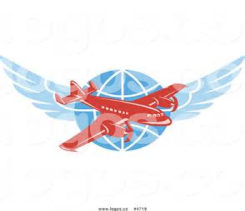 THE KEY ELEMENTS THAT CONTRIBUTE TO EFFECTIVE CUSTOMER SERVICE IN THE AVIATION INDUSTRY
Focus on customer value—Understand the profitability of each customer. Segment all customers, regardless of frequent flyer status or membership, based on value. Use customer value to differentiate service levels, identifying opportunities to build the loyalty of your most valuable customers and to recruit new customers with similar profiles. Value-based segmentation is the key to an effective CRM program, allowing an airline to focus directly on creating the greatest lifetime customer value.
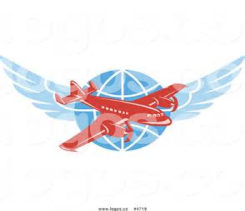 THE KEY ELEMENTS THAT CONTRIBUTE TO EFFECTIVE CUSTOMER SERVICE IN THE AVIATION INDUSTRY
Develop a vision—Understand how CRM can help you to transform customer relationships. Develop a business case supporting your vision, including both revenue benefits achieved through wallet share growth and customer retention, as well as potential operational cost savings.
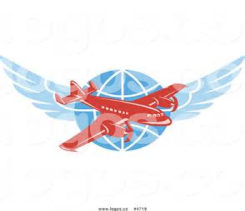 THE KEY ELEMENTS THAT CONTRIBUTE TO EFFECTIVE CUSTOMER SERVICE IN THE AVIATION INDUSTRY
Empower the employee — Communicate to employees the importance of customer service. Provide them with access to information on key customer interactions, whether on the Web, at baggage claim, with a flight attendant or through reservations. Use appropriate incentives to encourage the deepening of the customer relationship. An airline’s CRM program will only be as strong as its weakest link; thus all employees must develop a service mentality and be empowered with customer insights.
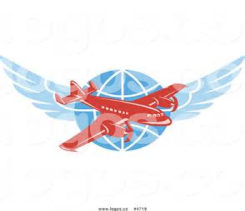 THE KEY ELEMENTS THAT CONTRIBUTE TO EFFECTIVE CUSTOMER SERVICE IN THE AVIATION INDUSTRY
Set targets and success metrics—Quantify the payback from CRM. Ensure that both the business and the customers is obtaining value from the CRM program. Airlines need to determine what sort of return they can reasonably expect from their CRM initiatives and manage towards explicit goals. The company should regularly obtain and act upon feedback from both customers and employees.
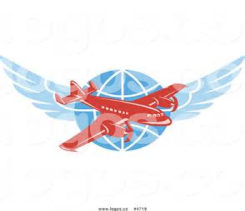 THE KEY ELEMENTS THAT CONTRIBUTE TO EFFECTIVE CUSTOMER SERVICE IN THE AVIATION INDUSTRY
Address customer needs throughout the lifecycle — Become an essential partner to the customers. Analyze information gained through customer interactions to learn more about them continuously, refining business actions to target the customers’ needs better and creating an even more customized and consistent experience over time.
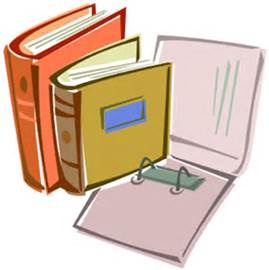 REFERENCES
Study.com. (2017). What Is Customer Service? - Definition, Types & Role in Marketing - Video & Lesson Transcript | Study.com. [online] Available at: http://study.com/academy/lesson/what-is-customer-service-definition-types-role-in-marketing.html [Accessed 8 Jan. 2017]. 
Reference. (2017). What is a customer service policy?. [online] Available at: https://www.reference.com/business-finance/customer-service-policy-d3007bf977443a79# [Accessed 8 Jan. 2017].
Smallbusiness.chron.com. (2017). Organizational Structure Policies. [online] Available at: http://smallbusiness.chron.com/organizational-structure-policies-14617.html [Accessed 8 Jan. 2017]. 
"The Importance Of Customer Service In The Hospitality Industry - North West Business Life". North West Business Life. N.p., 2017. Web. 9 Jan. 2017.
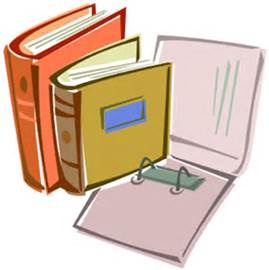 REFERENCES
Jones, Yvonne. "Why A Customer Service Policy Is Important - Bridging The Gap|Customer Attraction And Retention". Bridging the Gap|Customer Attraction and Retention. N.p., 2017. Web. 9 Jan. 2017.
Iqbal, Muhammad. "Customer Service Best Practices For Airline Industry". Customerservice.ae. N.p., 2017. Web. 9 Jan. 2017.
Suhartanto, dwi. "Customer Satisfaction In The Airline Industry: The Role Of Service Quality And Price". Academia.edu. N.p., 2017. Web. 9 Jan. 2017.
"Customer Service In The Aviation Industry – An Exploratory Analysis Of UAE Airports". Sciencedirect.com. N.p., 2017. Web. 10 Jan. 2017.
"The Future Of CRM In The Airline Industry: A New Paradigm For Customer Management". www-05.ibm.com/innovation/nl/pdf/highlights/integration/crm.. N.p., 2017. Web. 10 Jan. 2017.